Advising a New Client
Guide Name: Subbulakshmi V
Presenters Names 
Chinnaraja C
Mahidhara Davangere V
23rd IFS Seminar
19th June 2015, Mumbai
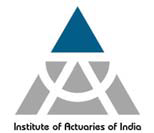 Indian Actuarial Profession
Serving the Cause of Public Interest
Agenda
Case Highlights
Stakeholders in the case
Professional issues to consider
Summary
Questions
www.actuariesindia.org
2
Case Highlights
Investment consultants from a Pension Consulting Practice are approached for advising on New Investments
Trustees Unhappy with previous firm of consultants and are also embroiled with an ongoing dispute with them
Trustees expect the consulting firm to manage the investments closely
Trustees have requested full review of investments  
Structure
Strategy
Managers
www.actuariesindia.org
3
Case Highlights
Currently three fund managers look after the investment
Director of the fund managing firm also a  director of the consulting firm
New monies expected within a month in relation to a large bulk transfer
Trustees do not want to allocate the monies with current fund managers
Expectation of Trustee:
No allocation until full review completed (however do not want a very complex report)
Do not want to be out of market
Want the cost to be low as scheme is poorly funded
Need advice from the investment consultant on above matters at the earliest
www.actuariesindia.org
4
Stakeholders in the Case
Trustees
Beneficiaries of the benefit scheme
Sponsor
Investment consulting firm
Fund Managers
Regulators 
Previous Advisors
www.actuariesindia.org
5
Professional Issues in the Case
Appointment of New Advisor 
Professionalism, competence and Integrity of  the advisor
Confidentiality and standard of advice
Conflict of Interest
Dispute between previous advisor and client
Criticism of work
Terms of Engagement
Advice and Communication
SEBI regulations in conducting Investment activities
www.actuariesindia.org
6
Issue : Appointment of a new advisor
Section 7.1 of PCS:
“ A client has the indisputable right to choose and change professional advisors, to take a second opinion and to retain separate advisors on different matters even though the purpose of a new appointment may be in conflict with the interest of third parties”

No violation in appointment of new advisor on part of the client
www.actuariesindia.org
7
Issue : Professionalism and Integrity
Section 2.2 of PCS
“ A member has a duty to the profession and must not act in a manner, which denigrates its reputation or impugns its integrity.”
Section 2.3 of PCS
“Users of actuarial services, including actuary’s firm and colleagues in that firm, are entitled to have absolute confidence in the skill, objectivity and integrity of any member.”
Maintain professionalism at all stages
Make suitable assumptions and judgments based on experience 
Keep himself updated with all relevant  GNs, PCS, rules and regulations related to the assignment
Consider the regulations outside Actuarial profession, in this case SEBI
The investment advisors should have sufficient knowledge and competence to advise on the case
www.actuariesindia.org
8
Issue : Confidentiality
Section 2.5.1 of PCS
“ As a matter of law, information acquired by an actuary in the course of professional work is frequently confidential to the actuary’s client or firm. As such it should not be disclosed unless consent has been obtained from the actuary’s client or firm.”
Section 3 of PCS
“An actuary is expected to use best judgment in formulating advice, while paying proper regard to any relevant professional guidance or other guidance. He must keep himself abreast with the updated professional guidance and adhere  to that.”
The investment advisors should not disclose the previous clients information without consent
www.actuariesindia.org
9
Issue : Conflict of Interest
Section 5.2 PCS:
 “If there is or might appear to be a conflict of interest between two or more clients of an actuary or of the actuary’s firm, or a conflict between a client and the member or the actuary’s firm, the actuary must consider the nature and extent of the conflict and whether it is such as to make it improper for the actuary to give advice to one or more of the clients involved in the conflict”
Director of the Fund is the Director of the Consulting firm as well - this should be disclosed 
The independent view and decisions should be taken and the advice should be fair 
Arrangement should be declined if the objectivity of the advice cannot be maintained
www.actuariesindia.org
10
Issue : Dispute between previous advisor and the client
Section 7.3 PCS:
“the actuary should contact the other actuary at as early a stage as possible to ask whether, he is aware of any professional reasons to be considered in accepting the appointment or any particular considerations which ought to be borne in mind before giving advice.” 
Need to consult the previous advisors if they are aware of any reasons because of which the assignment should be declined
Trustees should permit contacting  the previous advisors, if not perform review with the available previous advisors report
www.actuariesindia.org
11
Issue : Criticism of Work
Section 8.1 PCS
 “Members must avoid any action that would unfairly injure the professional reputation of any other member. Criticism of one member’s work by another member is acceptable, provided that the criticism is properly reasoned and believed to be justified…” 
Section 8.3 says:
“Where criticism of another member’s work is made in the context of any form of publicity and whether in relation to specific instances or in general, care must be taken to acknowledge that other members may quite properly hold different professional opinions and that special circumstances may exist in any particular case…”
Any undue criticism should be avoided and reasonable basis adopted for any criticism
www.actuariesindia.org
12
Issue : Terms of Engagement
Scope of work should be clearly defined in the engagement deed 
Should include the professional fees, timelines and the type of advice to be given 
Must manage client’s expectations, so the main issues should be discussed in meeting 
 SEBI (Investment Advisers) Regulation 2013, Sec 19.1(e) states that all records must be maintained for Investment Advice provided, written or oral 
So, the report must be produced to the client and it must include necessary details
www.actuariesindia.org
13
Issue : Terms of Engagement
Section 8.1
Actuaries must not give advice, unless: 
	a) satisfied of personal competence in the relevant matters, or
	b) acting in co‐operation with, or with the guidance of, someone (not necessarily an actuary) with the requisite knowledge and experience…. ”
“Eyes and Ears” implies regular monitoring of the activities. The scope of the advice should clearly mention if it is possible or not and whether the consultant has sufficient resources both in terms of manpower and knowledge to deal with it 

In case of lack of manpower or domain knowledge or if the complexity of the assignment requires additional time, it should be made clear and the assignment can be avoided or if need be professional advice can be taken from other professionals or experts
www.actuariesindia.org
14
Issue : Advice and Communication
Section 3.6: 
“An actuary giving advice which is formulated in the interests of a particular client must ensure that the client is aware that the advice is not of broader applicability than intended by the actuary, nor is it necessarily the advice that would be given to another client or to third parties whose objectives and requirements may be different. ” 
Section 3.7 
“ An actuary shall, in communicating professional findings, identify the client for whom the findings are made and in what capacity the actuary serves.”
The advice given should have appropriate basis and ideally should have sufficient documentation meeting the investment principles and objectives mentioned by the trustees
www.actuariesindia.org
15
Issue : Advice and Communication
The advice should ideally be limited to the scope of the arrangement with the Pension Trust and the scope of deliverables should be communicated in writing to Trustees 
Also the communication with the client should be properly documented. The client here is asking for a discussion. 
The advice should ideally be written communication to ensure that the facts are not misinterpreted and there is sufficient backing in case personal liability arises from the advice 
Sufficient due diligence should be carried out with respect to the available data before giving advice. 
The Actuary may have to comment on the funding status.
www.actuariesindia.org
16
Issue : SEBI regulations in conducting Investment activities
SEBI (Investment Advisers) Regulations,, 2013, 17 (d) 
states that Investment adviser shall ensure that it has a reasonable basis for believing that a recommendation or transaction entered into: 
 meets the client’s investment objectives; 
 Is such that the client is able to bear any related investment risks consistent 
 Is such that the client is able to bear any related investment risks consistent with its investment objectives and risk tolerance 
 is such that the client has the necessary experience and knowledge to understand the risks involved in the transaction. 
So the Consultant must ensure that, if the investment is in risky assets, the client must understand the risks.
Regulations and the SEBI guidelines of the relating to Benefit Schemes must be carefully studied
www.actuariesindia.org
17
Summary
The consultant must decide to take up the assignment after considering the professional issues mentioned in Professional code of conduct, APS and GNs
The report submitted to the trustees should have reasonable basis and should be simple
Clients expectation, criticism of work and conflict of interest should be managed professionally
Additional clarifications should be obtained from experts and other professionals who have competence
 While giving advice, it is necessary to consider other relevant regulatory compliance for example SEBI in this case.
www.actuariesindia.org
18
Questions
www.actuariesindia.org
19